Fig. 2 Analysis of flight paths of 700 Brazilian free-tailed bats (Tadarida brasiliensis) emerging from Davis Cave ...
J Mammal, Volume 89, Issue 1, 19 February 2008, Pages 18–24, https://doi.org/10.1644/07-MAMM-A-011.1
The content of this slide may be subject to copyright: please see the slide notes for details.
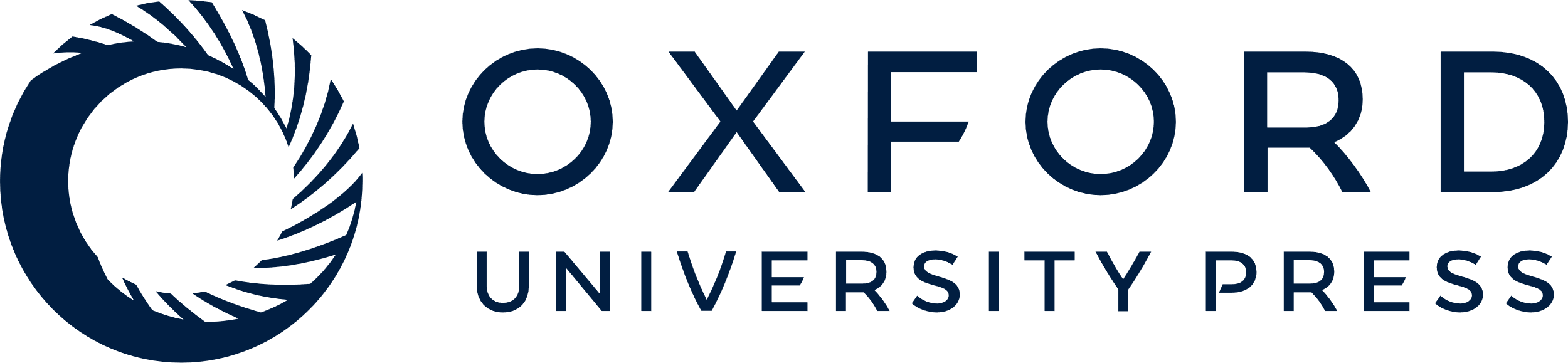 [Speaker Notes: Fig. 2 Analysis of flight paths of 700 Brazilian free-tailed bats (Tadarida brasiliensis) emerging from Davis Cave on 4 July 2004. Left) The positions (crosses) of bats detected in 2 s are shown overlaid onto a thermal infrared image of the scene. The sinusoidal paths of 2 bats are highlighted. Right) A histogram of the vertical coordinates of the positions shown on the left was generated by counting the number of times each bat was in a particular vertical position during the 2 s, regardless of its horizontal position.


Unless provided in the caption above, the following copyright applies to the content of this slide: © 2008 American Society of MammalogistsThis is an Open Access article distributed under the terms of the Creative Commons Attribution-NonCommercial-NoDerivs licence (http://creativecommons.org/licenses/by-nc-nd/3.0/) which permits non-commercial reproduction and distribution of the work, in any medium, provided the original work is not altered or transformed in any way, and that the work is properly cited. For commercial re-use, please contact journals.permissions@oup.com]